Tělovýchovné vzdělávání v zahraničních armádách
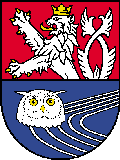 VO při FTVS UK Praha – katedra vojenské tělovýchovy
    plk. gšt.  doc. PaedDr. Lubomír Přívětivý, CSc.
Tělovýchovné vzdělávání v zahraničních armádách
Cíle: tělovýchovné vzdělávání ve vybraných zahraničních armádách a jeho charakteristiky
Průběh: tělovýchovné vzdělávání v armádě, Belgie, Německo, Rakousko, Slovensko a další, srovnání s AČR, využití poznatků v praxi 
Přezkoušení: otázky k objasnění charakteristických znaků tělovýchovného vzdělávání v zahraničí
Tělovýchovné vzdělávání
Vzdělávání lidí odpovědných za tělesnou přípravu v armádě šlo ruku v ruce s vývojem domácího a zahraničního vojenského i civilního školství. 
O zavedení povinné tělesné výchovy do škol měly zájem stát i armáda. 
Na konci 70. let 19. století se zavádí tělocvik jako povinný předmět nejprve do některých obecných škol, do nově zřízených učitelských ústavů a také do reálek a nakonec i do gymnázií.
Počet škol s vyučovaným předmětem TV narůstal, a to i přes obtíže spojené především s materiální základnou. 
Na VŠ se TV, ovšem jako předmět dobrovolný, prosadila až na začátku 20. století.
Tělovýchovné vzdělávání a militarizace
Militarizace TP – v souvislosti s vedenými válkami a přípravou na další; 
turnérské hnutí-Friedrich Ludwig Jahn, cviky pro hromadný výcvik, chůze běh, skoky, hody, šplh, střelba, zápas + nářaďové cvičení,
Pehr Henrik Ling-Tv systém zaměřený na gymnastiku a hry, základy vojenské gymnastiky, 
Georges Hébert- přirozený tělocvik-běhy, skoky, šplh, plavání zvedání, nošení, házení, vrhání, úpoly, prostná, hry-příroda, dodnes základ fr. vtv,
polovojenská organizace Roberta Baden Powela – skauting,
Sokol-16. února 1862
Vojenské tělovýchovné vzdělávání
První tělovýchovné školy vznikaly v průběhu 19. století. Zpočátku však neměly vysokoškolskou úroveň a jejich největší rozvoj nastal až v meziválečném období, kdy byla vytvořena základní struktura vysokého tělovýchovného školství.
 Podobně tomu bylo ve vojenství. 
K nejznámějším zahraničním vojenským TV školám patřily:
    - 1804 – Vojenský tělocvičný institut – Kodaň (D)
   - 1852 – Vojenská škola tělocvičná – Joinville (F)
Vojenské tělovýchovné vzdělávání
K nejznámějším zahraničním vojenským TV školám patřily:
   - 1885 – Královský vojenský institut pro tělesnou výchovu – Eupen(B)
   - 1901 – Hlavní tělocvičná a šermířská škola – St. Petersburg (R)
	- 1918 – Ústřední vojenská škola tělesné výchovy – Řím (I)
	- 1919 – Centrální škola pro tělesnou výchovu – Toledo (E)
	- 1921 – Ústřední vojenská škola gymnastiky a sportu – Poznaň (P)
IRMEP-KMILE
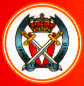 Královský vojenský institut pro tělesnou výchovu
	- Royal Military Institute for Physical Education
	- Institut Royal Militaire d‘Education Physique
	- Königliche Militärinstitut für Leibeserziehung

Sportovní škola belgické armády, založená 1985, dislokovaná nejprve poblíž Bruselu, a od roku 1947 v Eupenu.
Původně škola šermu, o pár let později škola šermu a gymnastiky.
Už v roce 1904 se kurikulum rozšířilo o anatomii, fyziologii, metodologii a didaktiku, byla zřízena laboratoř sportovní medicíny.
IRMEP-KMILE
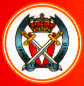 Zpočátku výuka založená na metodách Friedricha Ludwiga Jahna, Pehra Henrika Linga a Johanna Christopha Friedricha GutsMuthse.
Po druhé světové válce se využívalo „přirozené metody“ francouzského důstojníka Georgese Héberta a některé přístupy se používají dodnes.
Belgická armáda je od roku 1994 plně profesionální a to přineslo změny v kurikulu školy.
Škola má vlastní budovy, ubytovací kapacity, jídelnu, sportoviště – samostatná kasárna.
IRMEP-KMILE
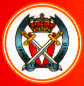 Poslání školy:
	- připravovat instruktory tělesné výchovy v
             důstojnickém a poddůstojnickém sboru,
	- poskytnout všem důstojníkům a poddůstojníkům
             dostatečné a nezbytné znalosti o tělesné výchově
             a sportu,
	- přispět k rozvoji a zdokonalování sportovních her
             a soutěží v armádě,
	- podílet se na sportovním tréninku/přípravě
             vojenských reprezentačních týmů,
	- realizovat výzkum.


	-
IRMEP-KMILE
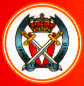 Příprava instruktorů je založena kurzovní výuce

Typy kurzů a dělka jejich trvání:
	-  Instruktor tělesného tréninku, 1 rok,
	- Asistent instruktora tělesného tréninku, 6 týdnů, 	-  Specializační kurzy, od několika dnů po několik
              týdnů.
IRMEP-KMILE
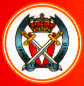 Instruktor tělesného tréninku
	-  v oblasti metodologie a didaktiky zvládnout všechny techniky základního tréninku a vojenského tělesného tréninku
	- v oblasti tréninku personálu umět vypracovat specifické tréninkové programy ve všech oblastech TV, 	-  v oblasti organizace umět uspořádat sportovní soutěž, sportovní den, apod.,
	- v oblasti obecných znalostí být schopen vysvětlit všechny fenomény týkající se pohybových aktivit (analyzovat pohyb apod.) a umět poskytnout první pomoc.
IRMEP-KMILE
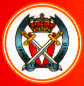 Instruktor tělesného tréninku – výuka rozdělena na 8 modulů
    - základní znalosti (chemie, anatomie, fyziologie, historie), 
    - individuální sporty-základy kondice, techniky atletiky,
      badbintonu, gymnastiky, plavání, silového a vytrvalostního
      tréninku, záchrany života, 
    - týmové sporty-základy techniky B, F, H, V,
    - vojenské sporty-základy techniky boje zblízka, šermu,
      lanových technik, orientace a „přirozené metody“,
    - víceboje-technika vojenského pětiboje a desetiboje
    - trénik-analýza pohybu, aplikovaná fyziologie, masáže,
      traumatologie, teorie tréninku,
    - metodologie-didaktika a pedagogika,
    - organizace-organizace sportovních soutěží.
IRMEP-KMILE
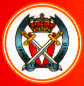 Asistent instruktora tělesného tréninku
    - musí být schopen instruovat vojáky v základních
     dovednostech ve vojenském tréninku v oblastech
     překážková dráha, lanové techniky, „přirozená metoda a
     střelecký trénink,
    - musí být schopen vést hodinu základní gymnastiky,
      rozvoje základní vytrvalosti, základů plaveckého
      výcviku, 	
    - musí být schopen správně pomáhat Instruktoru
      tělesného trénninku při vedení hodin orientace, plavání,
      atletiky, gymnastiky, přepolního běhu, B, F, H, V, boji 
      zblízka a silového tréniku.
IRMEP-KMILE
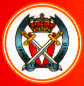 Specializační kurzy
	- orientační běh,
	- nordic walking, 	
	- šerm,
	- boj zblízka,
	- lezení na umělé stěně,
	- lezení, 
	- přírodní překážkové dráhy,
	- běžecké lyžování,
	- kajak,
	- plavčík.
Sportschule der Bundeswehr
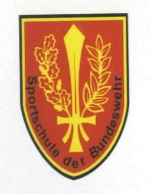 Sportovní škola Bundeswehru
Sportovní škola německé armády byla založena roku 1957 a byla dislokována v Sonthofenu.
V roce 1967 bylo rozhodnuto o přeložení sportovní školy do Warendorfu, „pobočka“ pro	zimní sporty zůstala v Sonthofenu.
V letech 1974 (položen základní kámen) až 1978 vybudován obrovský sportovní komplex – plocha 40 ha, LA a F (kapacita 8.000 diváků), SH počet 4 (kapacita největší 800 diváků), hala pro LA – 140m dráha pro sprinty a překážky, trénik oštěp, kladivo, koule, disk, poslovna, umělá stěna pro lezení, beachvolejbal, víceúčelové haly pro box, kondiční trénink, dvě plavecké haly (50m, 8 drah, 600 diváků, 25m, 5 drah), venkovní kurty pro tenis, beachvolejbal, jezdectví, fitnes parkúr,...
Sportschule der Bundeswehr
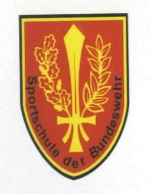 Sportschule der Bundeswehr
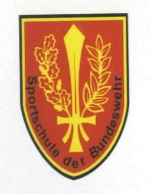 Poslání školy:
	- poskytnout důstojníkům a poddůstojníkům
             dostatečné znalosti o TV a S a vojenské zdatnosti,
           - vzdělávat a odborné vést učitele sportu jednotek,
           - podporovat vrcholový a masový sport v BW
             (příprava vojenských reprezentačních týmů),
	- organizovat a realizovat sportovní soutěže včetně
             mezinárodních (CISM),
	- aplikovat sportovní terapii (po zranění při vojenském
             nasazení, vojenském výcviku a sportu),
	- realizovat výzkum především v těch oblastech
             sportu a tělesné výkonnosti, které jsou relevantní 
             k schopnosti nasazení ozbrojených sil.
Sportschule der Bundeswehr
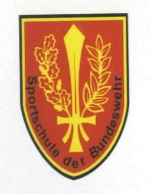 Příprava instruktorů je založena kurzovní výuce.
Typy kurzů/tréninků:
    - vedoucí výcviku v Bw (základní kvalifikace pro cvičitele sportu, uznatelné v civilu-spolupráce s DOSB-Deutscher Olympischer Sportbund),
    - odborný vedoucí sportu (B, F, H, V, LA, kondice a fitnes, zdravotní sport, orientační běh, sebeobrana, plavání, záchranné plavání, alpské a bežecké lyžování, „skialpy“, uznatelné v civilu-DOSB-sportovní svazy)
    - další vzdělávání (důstojník sportu, vedoucí sportovních svazů a ve vojenských jednotkách)
    - ostatní trénink (trenér vrcholových sportovců Bw, sport pro tělesně postižené, běh na lyžích-doprovod pro tělesně postižené, vojenské fitnes).
Gebirgskampfzentrum
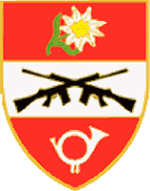 Centrum pro boj v horách
	- Gebirgskampfzetrum (dříve Jägerschule),
	- Mountaincombat Center (dříve Mountain Warfare
             School).
Současná kasárna založena v roce 1936. Brzy nato „Anschluss“, po II. světové válce kasárna pro U.S jednotky, místo pro židovské utečence a znovu kasárna pro 3.000 U.S. vojáků. 
V roce 1955 U.S. předaly kasárna rakouské armádě a v roce 1963 zde byla zřízena Jägerschule.
Jägerschule přejmenována na Gebirgkampfzentrum k začátku roku 2008.
Gebirgskampfzentrum
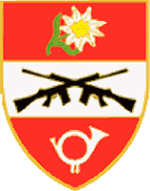 Centrum pro boj v horách
Příprava vojáků pro boj v horách
Trénink vojáků základní služby
Trénink instuktorů
Mezinárodní kurzy
     - Od roku 2012 zaměření rozšířeno o MTI
Další TV školy
Slovensko
Institut pro tělesnou výchova a sport – St. Petersburg
Školy pro TV a S druhů vojsk – Brazílie 
Rumunsko
International Association of Military Mountains Schools  (založena 1960 – 15 členských států)
Otázky
Charakterizuj TV vzdělání v zahraničních armádách.
Jaké jsou hlavní klady a zápory TV vzdělávání v zahraničních armádách?
Srovnej TV vzdělávání v AČR a v zahraničních armádách.
Literatura
PŘÍVĚTIVÝ, L.: Vojenská tělovýchova. Vydavatelství Karolinum Praha 2004. ISBN 80-246-0805-7.
Prezentace představitelů vojenských tělovýchovných škol Eupen (Belgie), Warendorf (Německo) a výcvikové školy Saalfelden (Rakousko)
Dotazy?
Děkuji za pozornost